Chapman University’s Values and Commitment to a Fair Admissions ProcessTraining Materials
March, 2020
[Speaker Notes: Should this be first slide?]
Policies/Protocols Applicable to All Employees
Code of Ethics
Reporting Misconduct 
Fraudulent Activities
FERPA Guidelines
Institutional Conflict of Interest – in DRAFT form with Senior Staff
Chapman’s Fair Admission Process
Integrity and transparency of process is of utmost importance
Staff and faculty must be protected from conflicts of interest and/or any perception of quid pro quo
Past, present and/or anticipation of future gifts has no impact on admission decisions
Advancement or fund-raising staff have no influence on admission decisions
Faculty and staff have two pathways to report concerns: 1. Immediate supervisor or HR representative2. Ethics Point Helpline
Policies Related to Admissions
Admissions criteria – Chapman University does not consider past, present or the anticipation of future contributions or gifts in admission decisions.
Admissions Committee Members are provided annual training on admission criteria and how to evaluate an application for admission
Who Makes Admission Decisions?
Undergraduate (UG) Admission
Office of Admission or Admission Committee
Committees within COPA, Art and Dodge
Faculty Admission Committee
University President
Graduate (GR) Admission
Decentralized by School or College
University President
Undergraduate Admission Process
March, 2020
How Are UG Admission Decisions Made?
Rubric currently used (next slides)Other factors: curriculum/preparation for major; interview; character; leadership; essays; and recommendation letters
Balance the entering class for all majors
Consideration of success and retention
New Internal Recommendation Form (IRF): will provide campus stakeholders a formal way to submit information to the Admission Committee. This form becomes part of the application file and will be treated just like any other recommendation in terms of impact on admission decisions.
Admission RubricStudents are ranked* on four factors
Academics (GPA, test scores**, curriculum)
Extra-curricular/leadership
Counselor rating
Talent Rating (COPA, Art and Dodge only)

Admission staff utilizes territory management

*Scale of 1-5 used, with one being highest** Prior to 2021
8
[Speaker Notes: Is this the rubric? If so, shouldn’t we call it that?]
Academic Rating
Grade point average in academic solids
SAT/ACT and SATII (if available)
Quality of school/ rank-in-class (if provided) or decile ranking
Strength of program (rigor in the context of available resources) and prep for intended major.
Essay and overall writing ability
Letters of recommendation from teachers, counselors, clergy, employers, campus stakeholders, etc.
These factors initially “anchor” the applicant’s Academic Rating
9
Testing and Class Rank
Most competitive:	70%-100% of the graduates go to four-year college
Competitive:	40%-69% of the graduates go to four-year college
Less competitive:	<40% of the graduates go to four-year college
10
Strength of Curriculum
(1) Most Demanding Available: 5 or more academic solids each semester with more than 4 year-long honors and AP/IB courses in several disciplines (or most of the top courses available in the specific high school setting) 
Significantly exceeds standard expectation
(2) Very Demanding: 5 academic solids each semester with 3-5 year-long honors or AP/IB work in junior/senior year (or many of the top courses available @ specific school)
Exceeds standard expectation
(3) Demanding:  4-5 academic solids each semester with 1-2 year-long honors or AP/IB work in junior/senior year (or moderate schedule available in the specific school) 	
Meets standard expectation
(4) Average: 4-5 academic solids each semester with few, if any, higher level courses 
Does not meet standard expectation
(5) Less than Demanding: ≤ 4 academic solids each semester with no higher level courses
Below expectation
11
Extra-curricular/Leadership examples
12
Counselor RatingThink: match, added value to Chapman
1	Outstanding
	2	Strong Addition
	3	Good Addition
	4	Marginal Addition
	5	Questionable Addition
This scale is meant to empower the reader to quantify his or her judgment as to how much this student will contribute/add to the class. Considerations include:
Overcoming hardships and/or obstacles
Add to the student mix
Measurable talent in a specific area
Life experiences
Character/motivation
Leadership and Accomplishments
Geographical diversity (not west coast)
University contact (interview, school visit, desire to attend, other counselor contact)
13
CDM HS- Applicants to fall term in academic rank order
Graduate Admission Process
March, 2020
How Are GR Decisions Made?
Varies by School or College
GPA/curriculum of UG degree
Entrance exam scores (LSAT, GRE, GMAT, etc.)
Departmental/faculty committees
Work experience
Recommendations/interviews
Special Circumstances
March, 2020
Alumni Legacy Admission
Alumni legacy has no formal role in the admission decision
However, there are benefits offered to Chapman alumni 
Application fees may be waived for children of alumni
Alumni children or siblings can qualify for $2000 UG scholarship known as Panther Alumni Award
An IRF may be used to inform admission staff about an applicant who is child/sibling of Chapman alumnus/a (but not required)
Annual List of Recommended Applicants
A list of student applicants who have been recommended through the IRF process
IRF forms may be submitted by faculty, staff, board, alumni, and friends any time before admission decisions are made
Notification of admission can ONLY come from Admission Office
The list will be reviewed annually or on an as-needed basis by the IRF Committee (IRFC); consists of EVP/COO; EVP/Provost; Chief Compliance Officer; EVP of UA; VP/Dean of Enrollment; and VP/Dean of Student Affairs. The IRFC is advised by the VP/General Counsel.
How this list relates to admission:
Admission team members may ask recommender to remind applicant of pending documents, so that admission process can be completed
Recommender may be warned 48 hours in advance if student is to be denied.  Information is still embargoed and not to be released to student
Admission Status Checks
Senior Staff Members may, from time to time, ask the status of a student applicant
This information should not be shared with prospective family, board members, and/or other University staff 
Admission staff may share results with HS counselors and Community based organizations (CBO) who have a working relationship with Chapman.  (NAC, Girls Inc., Simon Scholars, Give Something Back Foundation)
Barriers Between Admission Decisions and Gift Acceptance
March, 2020
Policies Related to Gift Acceptance
Chapman University Gift Acceptance Policy Revised August 2019, Version 10 
Chapman University Confidentiality Access and Compliance
Family Educational Rights and Privacy Act (FERPA)
IRS Publication 526 – Charitable Contributions
IRS Publication 561 – Determining the Value of Donated Property
Association of Fundraising Professionals (AFP) Code of Ethics
Association of Professional Researchers for Advancement (APRA) Statement of Ethics 
Association of National Advertisers (ANA)/Data Marketing & Analytics (DMA)Guidelines for Ethical Business Practice 
Charitable Gift Planners Model Standards 
Donor Bill of Rights
Who Makes Gift Acceptance Decisions?
University Advancement (UA) 
UA has sole authority over the acceptance of gifts to Chapman University and oversees compliance with Gift Acceptance Policy
No other office/department/staff outside of the UA Division, with exception of the President, may accept gifts on behalf of the University, unless expressly authorized by UA
To approve unusual circumstances or high-risk gifts, or those undesignated gifts of $500,000+, UA works with the Gift Acceptance Committee (GAC)
The GAC consists of the following representatives: UA Board Committee Chair; EVP of UA; EVP/COO; Controller; Chief Compliance Officer; and AVP UA.
The GAC is advised by the VP/General Counsel
Gift Acceptance Requirements
Gifts from individuals, corporations, foundations and others must meet standards outlined in Gift Acceptance Policy.
University will never accept a donation from a completely anonymous source. 
Donors must meet Chapman’s ethical and moral requirements for accepting charitable contributions; and as far as can be determined, funds being donated were secured through legal means.
Gifts must conform to federal and state law as well as nationally-accepted best practices, such as those issued by CASE and FASB; adhere to related rules and regulations, such as PCI and  FERPA; and be acknowledged in a timely manner
Contributed assets must be managed in accordance with donor’s intentions as mandated by the Donor Bill of Rights.  
UA will conduct all fundraising activities in accordance with all applicable ethics policies including those issued by AFP, APRA, and AASP.
How and When Gifts  Should be Accepted
A gift is considered a ‘nonreciprocal’ transfer involving no implicit or explicit statement of exchange, purchase of services, or provision of exclusive information or benefit.
Chapman will not accept gifts that infringe on University’s control over its established policies, process for admission, financial aid or any of its other activities. 
Non-UA personnel, especially deans and faculty, should maintain fire walls between gift acceptance and academic programs in order to avoid perception of undue influence.
Staff/faculty who are responsible for the administration of funds through discretionary accounts should maintain arm’s length from gift solicitation.
Gift Solicitation Procedures
Academic deans/faculty/units should utilize school-based development coordinators to solicit, steward and record gifts
University President, the EVP or VP of UA (or development officer, if applicable) should be asked to participate in major gift ($50,000+) solicitations to avoid conflicts of interest
Faculty should not be asked to solicit gifts, but instead to outline case for support and impact of contributions
Reconciliation/audit of academic gift accounts and discretionary funds will be conducted by the Chief Compliance Officer annually to ensure clear and detailed documentation of donor intent and subsequent use of the funds.
Gifts From Prospective Student Families
Gifts from a prospective student (or a representative) should not to be accepted
If a gift is received from, or on behalf of, a prospective student family during the admission process, it must be returned immediately
Solicitation of gifts must be put on hold during admission process: While we appreciate your interest in supporting Chapman University, the integrity and transparency of our admission process is utmost importance. Therefore, we must suspend our conversation until the process is complete. Moreover, it is important that you know that advancement/fund raising staff do not have any influence over admission decisions. 
Admission process is defined as the time a student has submitted his/her application until that student is admitted and submits an acceptance deposit. 
No one involved in admission decisions will be involved in gift acceptance while prospective students are in the admission process to protect the integrity of the admission process. This includes but is not limited to faculty, deans, administrators* and the admission department 
	*All Presidential recommendations will be subject to an annual review.
Gifts From Multi-Generational Families
Gifts may be accepted by parents or family members of prospective students while they are in the admission pipeline if the following criteria exists: -  The parents or family members are current donors to Chapman prior to the    prospective student applying for admission; and/or -  UA has been in active gift cultivation with a donor without knowing they are     related to a prospective student.
During the customary gift cultivation process with UA and a donor, if it becomes known that their child or relative is a prospective student when a gift has been committed or given, UA will:-  Refer the gift to the Gift Acceptance Committee for review and final    determination if the gift will be accepted; and -  Inform the donor in writing that: Chapman does not consider past, present or    the anticipation of future gifts in admission decisions.
Sharing of Student Applicant Data
No access to applicant data will be given to UA before admission decisions are made
Data will be shared two weeks past deposit deadline (in two waves)
UA will receive basic biographical data; no FAFSA forms will be shared
No donor information shall be made public without donor’s consent, unless required by law.
Information to be used for:
New family event marketing/communication
Gift solicitation
General outreach
Frequently Asked Questions
March, 2020
What role do Governing Board Members Play in admission decisions?
Governing board members play no role in admission decisions.
Governing board members are encouraged to use the IRF to alert admission team members about strong student applicants and/or to formally recommend a student for admission
For reference, visit the Admission Guidelines FAQs for Governing Boards https://www.chapman.edu/campus-services/institutional-compliance-and-internal-audit/institutional-compliance/policies/admissions-guidelines-faq-for-governing-boards.aspx
Should Gifts Be Accepted by Families or Third Parties of Prospective Student Families?
No, accepting a gift might inadvertently imply that it will be considered in, or influence, the admission decision
Chapman does not consider past, present or the anticipation of future gifts in admission and/or University business decisions to best avoid any potential undue influence
If a gift is received from a prospective student family, or someone acting on their behalf, it should be returned.
For extra precaution, matter should be reported to the EVP of University Advancement
Can Advancement/Fund-Raising Team Members Make Promises of Admission?
No, staff members in the office of advancement cannot make promises or assurances of, or influence, the admission decision
Questions regarding admissions should be directed to the Office of Admission; specifically the designated counselor 
Admission decisions are made by the office of admission and/or school-college admission committees
If someone in advancement wants to recommend a student for admission, they should use the IRF form
What Is Difference between anonymous and unknown donation?
For security and privacy reasons, many donors prefer for their gift or pledge to be anonymous
The Anonymity Protocol outlines who will ‘need to know’ the donor information and the levels of anonymity that exist
Chapman University will never accept a donation from a completely anonymous or unknown source
Chapman may receive electronically transferred securities without donor information.  These can be challenging.  The Gifts of Securities Protocol addresses how these should be handled.
Why Is It Important For Us To Know The Source of Donations?
As a non-profit, we must acknowledge the gifts with a receipt and provide proper credit for tax purposes
State and federal requirements for reporting gift income
Potentiality for fraud, money-laundering, tax evasion
Should we Take Gifts From Third Parties?
Chapman’s Gift Acceptance Policy does not preclude the acceptance of a donation offered to Chapman through a third-party agent.  
However, that third-party agent must certify in writing that they have direct knowledge pertaining to the source of funds and its provenance.
A gift from a third-party agent cannot be received on behalf of a prospective student family during the admission process.
Should Special Requests Be Granted?
There are appropriate times when Chapman should make special exceptions or honor extraordinary requests. This might include, but not limited to, the following: a student needs extra financial aid in order to graduate; extenuating circumstances that must be considered before admission is granted or denied; academic performance drops inexplicably; or a housing grant is warranted for a student with difficult living conditions
These kinds of requests will be outlined on an IRF form and reviewed annually, as well as on an as-needed basis, by the IRF Committee (IRFC) 
The IRFC consists of EVP/COO; EVP/Provost; Chief Compliance Officer; EVP of UA; VP/Dean of Enrollment; and VP/Dean of Student Affairs.
The IRFC is advised by the VP & General Counsel
Does Athletics Play a Role in Admission?
Unlike Division I and II Programs, which offer athletic scholarships, Chapman’s Intercollegiate Athletic Program does not “fill” admission slots with top-ranked athletes
Athletic coaches do not influence admission decisions
The scholar athletes that play on Chapman’s 21 Division III men’s and women’s intercollegiate teams are admitted under the same rubric used for all other undergraduate admissions (460 athletes,  590 including club sports)
Questions & Answers
March, 2020
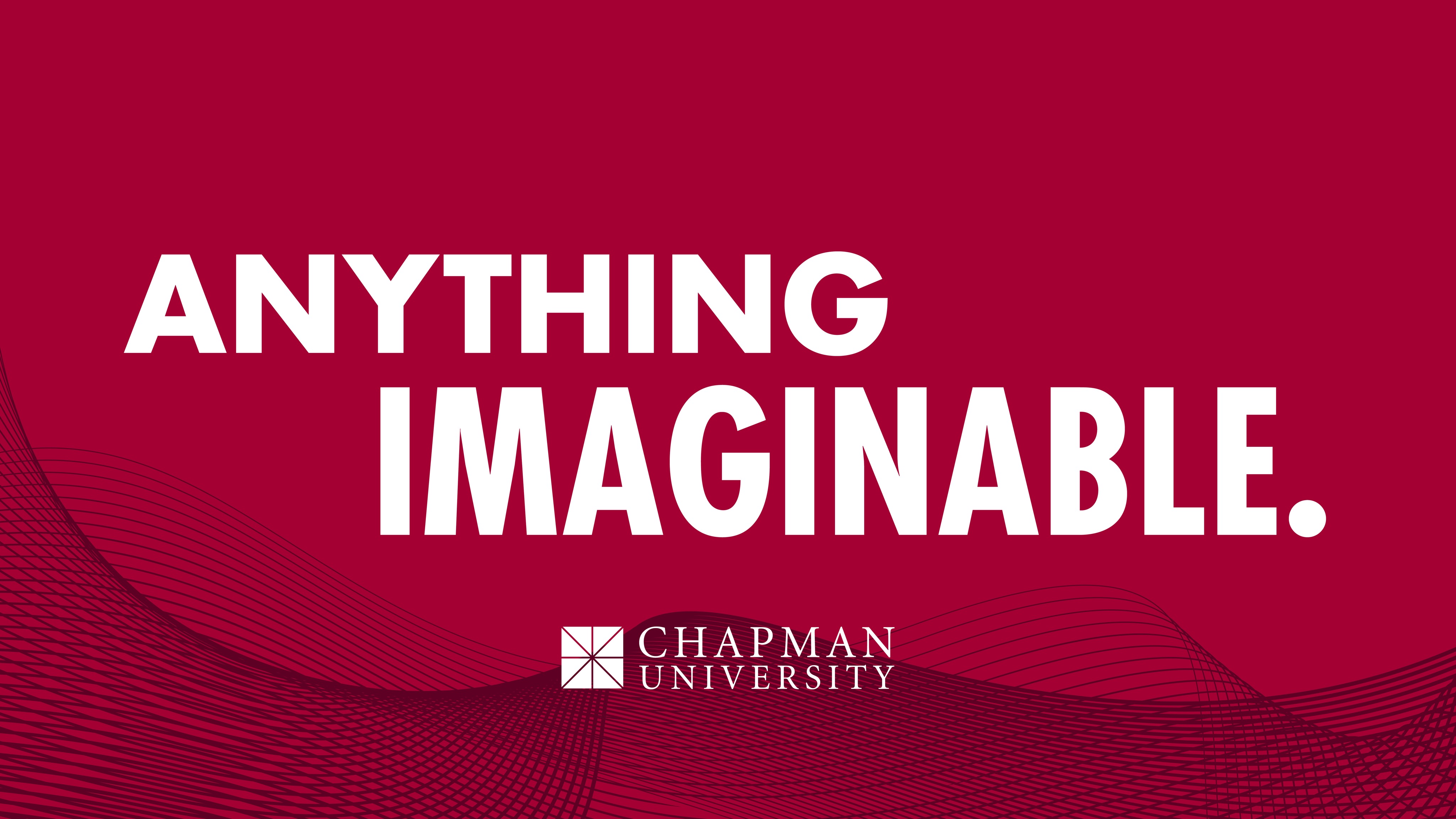 [Speaker Notes: Anything Imaginable.]